Предмет и задачи психологического консультирования. Оптимальные педагогические технологии обучения и воспитания
План лекции
Особенности развития психологической помощи в современном мире. 
Структура процесса консультирования.  
Этические аспекты психологического консультирования. Этический кодекс практического психолога.
Модель эффективного консультанта. Аутентичность.
Невербальное общение: техника активного слушания, посредством голоса.
2
Психологическое консультирование – работа с людьми, направленная а решение различного рода психологических проблем, связанная с трудностями в межличностных отношениях, где основным средством воздействия является опре­деленным образом организованная беседа.
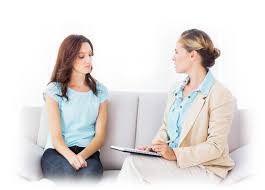 3
Определение психологического консультирования
Психологическое консультирование – совокупность процедур направленных на помощь человеку в решении проблем и принятии решений относительно разных сфер его жизни,  таких как профессиональная карьера, семья, совершенствование личности и межличностных отношений. (Лицензионная комиссия США). 
Психологическое консультирование –  профессиональная помощь человеку (или группе людей) в поиске путей разрешения или решения определенной трудной или проблемной  ситуации. (Б.Д. Карвасарский).
Психологическое консультирование – непосредственная работа с людьми, направленная на решения различного рода психологических проблем, связанных с трудностями в межличностных отношениях, где основным средством воздействия является определенным образом построенная беседа (Алешина).
4
Предмет консультативной психологии
5
История консультирования
Консультирование – сравнительно молодая профессия. Его базис был и остается междисциплинарным. 
До начала 1900-х годов консультирование осуществлялось преимущественно в форме предоставления советов или информации.
Первая мировая война оказалась третьим значительным событием десятилетия. Армия США финансировала разработку многочисленных психологических методик для отбора личного состава психометрия (психологическое тестирование) стало популярным движением. 
Три главных события 1940-х годов окончательно сформировали практику консультирования: теория Карла Роджерса, Вторая мировая война и участие правительства в программах консультирования после окончания войны.
«Если какое-либо десятилетие может быть выделено вследствие его выдающегося вклада в развитие консультирования, то это – 1950-е годы» в 1952 году в АРА было формально учреждено Отделение консультационной психологии (17-е отделение) 
Еще одним мощным фактором, сказавшим воздействие в 1960-х годах, стали гуманистические теории во главе с Абрахама Маслоу. 
Тенденция стандартизировать обучение и сертификацию стала проявляться еще в начале десятилетия и усиливалась год за годом. 
В 70-х году в качестве филиала APGA был создан Аккредитационный совет по консультированию.
6
Специфика психологического консультирования
Кратковременность личных контактов;
Эпизодичность;
Практическая завершенность каждой встречи;
Активность клиента в процессе консультирования;
Самостоятельность в действия клиента, направленных на разрешение своей проблемы после консультации;
Ориентированность на клинически здоровую личность;
Консультирование ориентировано на настоящее и будущее клиента;
Направлено на изменение поведения и развитие личности клиента.
7
Цели и задачи консультирования
Универсальные цели:
Способствовать изменению поведения, чтобы клиент мог жить продуктивнее, испытывать удовлетворенность жизнью;
Развивать навыки преодоления трудностей при столкновении с новыми жизненными обстоятельствами и требованиями;
Обеспечить эффективное принятие жизненно важных решений;
Повышать коммуникативную компетентность
Задачи консультирования:
Изучение личности клиента (диагностика);
Изучение сути проблемы;
Определение ресурсов клиента;
Определение цели консультирования;
Определение алгоритма достижения цели;
Осознание клиентом причин возникновения проблемы;
Предоставление информации клиенту о его особенностях личности и сути проблемы.
8
Задачи, решаемые на консультации
1. Оценка уровня психического здоровья и определение показаний к другим способам психологической помощи.
2. Оказание профессиональной помощи в решении заявленной клиентом проблемы.
3. Информирование клиента о его психологических особенностях с целью их более адекватного использования.
4. Повышение общей психологической грамотности.
5. Мобилизация скрытых психологических ресурсов клиента, обеспечивающих самостоятельное решение проблем.
6. Коррекция нарушений адаптации личностных дисгармоний.
7. Выявление основных направлений дальнейшего развития личности.
9
Виды психологического консультирования
1. По типу проблемы:
Индивидуальное (внутренние конфликты, проблемы общения и взаимодействия…);
Супружеское (взаимоотношения между супругами, ситуация развода, сексуальные проблемы…);
Семейное (психолого-педагогические проблемы, отношения с детьми и родственниками);
Организационное консультирование (кадровая политика, имидж организации, конфликты…)
2. По количеству присутствующих клиентов:
индивидуальное;
групповое
3. Дистанционные виды:
Консультирование по телефону;
Интернет-консультирование
10
Виды консультирования
Индивидуальное
     Схема индивидуального консультирования:
     содержание задачи взаи­модействия (текст заказа) — механизмы психического развития (психологическая задача), период психического развития (возможность изменения) — содержание нормы психического развития (выбор направления изменения). 

       Примером индивидуального консультирования является интимно – личностное.
11
2. Групповое:
 однократное и многократное;
 по личному обращению;
 в результате вызова, направления;
 без дополнительного тестирования, с дополнительным тести­рованием;
 без привлечения методов психологической коррекции и с при­влечением этих методов.
Часто встречается такой вид группового консультирования как семейное - консультативная работа, содержательно связанная с проблемами семьи и семейных отношений в системах «супруги», «родители —дети», «дети —дети», «родительская и собственная семья».
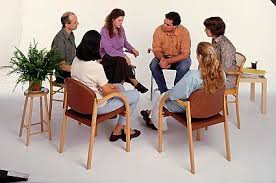 12
Особыми видами консультирования являются деловое консультирование и психологический консалтинг - направлены на работу как с руководителями в целях совершенствования психологического менеджмента, социокультуры организации, так и с отдельными работниками по развитию способностей, выработке индивидуального стиля деятельности.
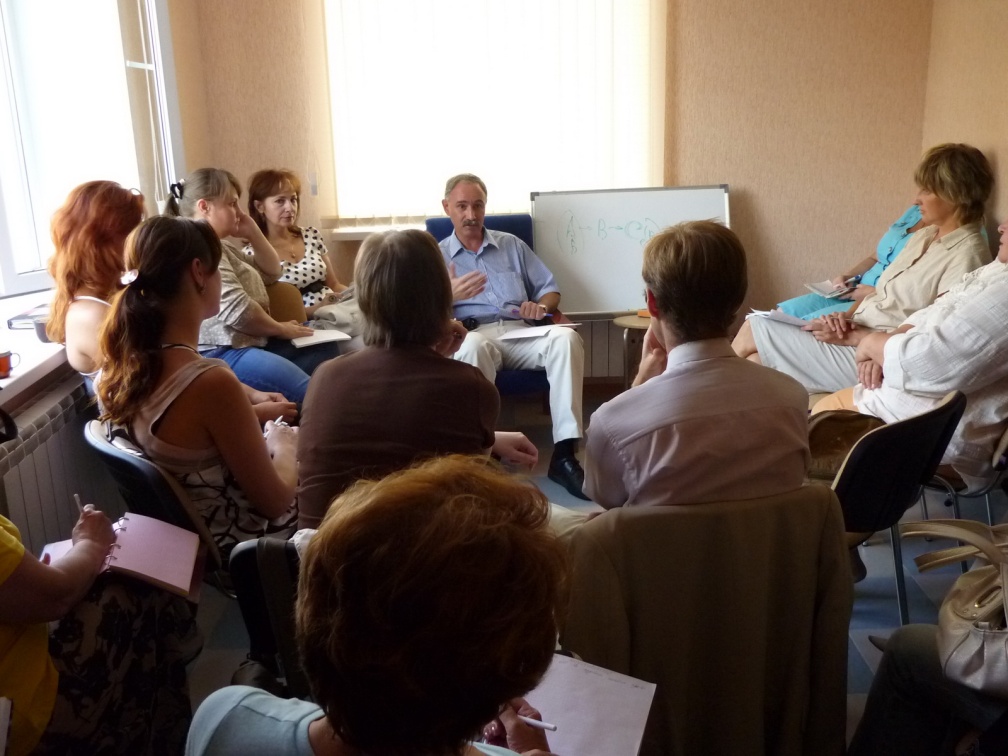 13
Возрастно-психологическое консультирование
Основная цель - контроль за ходом психического развития ребенка на осно­ве представлений о нормативном содержании и периодизации этого процесса.
Четыре основных раздела:
1) состояние здоровья; 
2) све­дения об особенностях социальной обстановки, в которой ребе­нок растет; 
3) данные об особенностях поведения и деятельности ребенка;
 4) дифференцированная характеристика развития по­знавательной и эмоционально-личностной сфер ребенка.
14
Алгоритм возрастно-психологического консультирования
1.  Анализ информации, полученной в первичной беседе с ро­дителями, специалистами, педагогами, установление контакта с ребенком.
2.  Беседа с родителями, направленная на получение информа­ции о предшествующих этапах развития ребенка, его внутрисе­мейных отношениях и обстоятельствах социального плана.
3.  Сбор информации из других учреждений о состоянии здо­ровья (при необходимости).
4.  Наблюдение за ребенком в естественных условиях.
5.  Экспериментально-психологическое обследование ребенка.
6.  Обработка данных, каузальный анализ результатов.
7.  Психологический диагноз ребенка.
8.  Психолого-педагогическое назначение.
9.  Контроль, повторное консультирование.
15
Психолого-педагогическое консультирование
Обсуждение с клиентом вопросов обучения и воспитания детей, научения чему-либо и повышения педагогической квалификации взрослых людей, педагогического руководства, управления детскими и взрослыми группами и коллективами.
	Результатом консультирования является не столько облегче­ние эмоционального состояния клиента, сколько перевод локуса его жалобы с других на самого себя. Это означает принятие ответственности клиентом за все происходящее с ним.
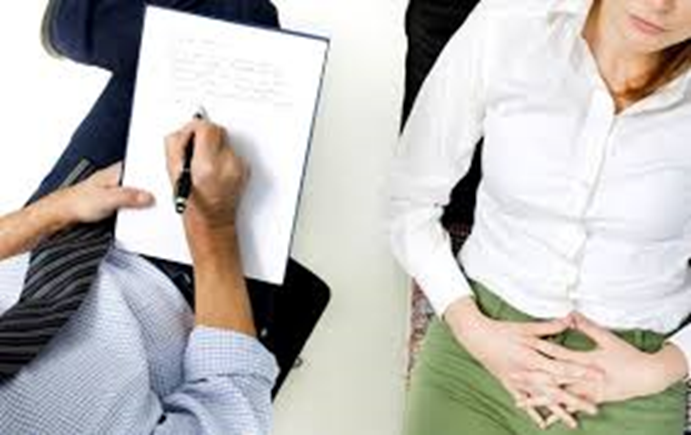 16
Эффективность (результативность) консультативного процесса
Результативность консультативного процесса определяется наличием положительных изменений у клиента на психическом и поведенческом уровнях. 
Признаки результативности:
Субъективное совместное чувство удовлетворения у психолога и клиента;
Субъективная удовлетворенность подтверждается объективными данными;
Наличие положительных изменений, которые и были целью консультирования;
Влияние на один аспект изменило другой.
17
Факторы, повышающие эффективность консультирования
1. Субъективные факторы:
Кто оценивает (консультант, клиент, вовлеченные лица);
Позиция оценивающего;
Наличие реальной проблемы и желание ее решить;
Ощущение клиентом безопасности в процессе консультирования (правило анонимности/конфиденциальности) 
2. Объективные факторы:
Профессионализм консультанта;
Следование правилам консультирования;
18
Факторы, снижающие результативность консультативного процесса
1. Объективные факторы (время, деньги и пространство)
2. Субъективный фактор (личностный) – определяется процессом взаимодействия двух субъектов общения и зависит от ряда переменных:
А) позиция клиента
Б) ошибки консультанта
19
Критерии эффективности психологического консультирования
Психолог способен быть внимательным.
Действия психолога конструктивны: разумно воздействует на другого человека, без давления, шантажа.
В режиме консультации клиента слышно.
Ответы клиента соответствуют тому, что говорит психолог.
Суть задачи клиента понята психологом верно, психолог постепенно изменяет задачу так, чтобы клиент почувствовал облегчение.
 У психолога есть навыки понимания и воздействия через эмпатичность и непосредственность.
Психолог присоединяется к клиенту, не теряя своей индивидуальности.
20
Этапы консультирования
Выделяются шесть основных этапов консультативной работы :
1)  Установление контакта и отношений договоренностей (возникновение раппорта);
2) Описание проблемы с точки зрения клиента, исследование субъективной картины клиента («В чем проблема ?»);
3)  Исследование проблемы:
      а) актуальные условия существования проблемы (Какая она здесь и теперь? Какова ситуация? Какие ощущения?);
     б) биографические условия появления;
     в) ее функциональное значение для клиента (Зачем? Почему необходима?).
4) Переформулирование запроса и постановка терапевтической цели («Чего вы хотите добиться?») желаемый результат;
5) Работа с проблемой, выработка альтернативных решений («Что еще мы можем сделать по этому поводу?») 
6) Завершение, обобщение результатов («Вы будете делать это ?») и выход з контакта.
21
Первый этап – установление контакта и факторы на него влияющие
Контакт (рабочий альянс) – такой уровень безопасности, принятия и доверия во взаимодействии с консультантом, который позволяет клиенту выразить то, что его беспокоит.
Контакт зависит от двух важных факторов: 
Терапевтического климата;
Навыков консультанта (вербальных и невербальных) в поддержании общения.
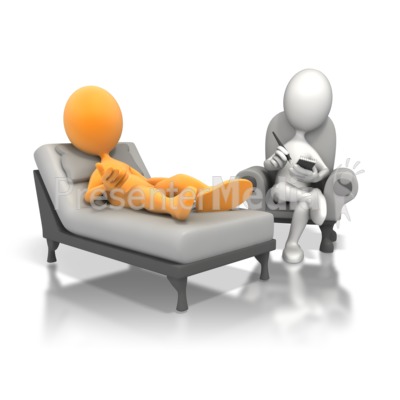 22
Этап  «Выявление проблемы клиента и формулирование запроса»
Жалоба клиента - адресованное консультанту выявление недовольства по поводу некоторых трудностей, которые клиент хотел бы устранить, но не может сделать это самостоятельно.
Запрос — конкретизация формы помощи, ожидаемой клиентом от консультации. Обычно проблема и запрос по смыслу связаны. Например, если клиент формулирует проблему: «Не умею, хочу научиться», то запрос, скорее всего, будет «научите».
Запрос может быть:
Конструктивным;
Не конструктивным.
23
Навыки, необходимые в психологическом консультировании
Категории навыков консультирования: 
Умение установить контакт (испытывать интерес, вовлекаться в процесс, создавать атмосферу доверия и безопасности).
Умение присоединения (чувствовать и понимать состояние клиента, находиться с ним в одном пространстве или системе координат).
 Умение работать со своими чувствами и чувствами других людей.
Умение использовать вербальные и невербальные средства коммуникации:
         навыки активного слушания (закрытые/открытые вопросы, перефразирование, повтор, резюмирование и т.п); 
         навыки оказания поддержки (самораскрытие, отражение чувств и т.п). 
Сквозные навыки консультирования 
Задавание вопросов (открытые вопросы/ закрытые вопросы);
Повтор (поддержка);
Отражение чувств;
Перефразирование;
Резюмирование.
24
Техники активного слушания
Техники нерефлексивного слушания. Суть нерефлексивного слушания заключается в умении внимательно молчать, не вмешиваясь в речь собеседника. Нейтральные фразы «Да», «Понимаю вас» и простое кивание головой в поддержку являются теми минимальными ответами, которые позволяют содержательно продолжить беседу. 

Техники рефлексивного слушания. К рефлексивному слушанию относят техники отражения содержания текста клиента: перефразирование, резюмирование, технику отражения чувств, позволяющую отразить эмоциональное состояние клиента, технику задавания вопросов.
25
Типы вопросов
Закрытые вопросы: Кто? Когда? Где? Который?
Открытые вопросы обычно начинаются со слов: Каким образом? Расскажите мне о... «что»,  «Как», «Почему», «Могли бы», «А если». Подобные вопросы требуют от клиента развернутого ответа. 
Примеры: 
Что вы думаете по поводу...? / Как вы относитесь к...? /  Как обычно вы...? / Каковы будут дальнейшие шаги? / Как вы пришли к идее...? / Что вы можете получить, если...? / Как вы в настоящее время...? /  Что вы делаете для того, чтобы...?
Вопросы содержательного характера — это вопросы, которые затрагивают то, о нем повествует клиент.
Вопросы эмоционального характера — это вопросы, которые касаются эмоций и чувств клиента.
Уточняющие вопросы. 
Гипотетические вопросы направлены в будущее. Они также помогают узнать новое о клиенте, о том, что еще не произошло и не известно, произойдет ли когда-либо.
26
Перефразирование — это повторение своими словами содержания высказывания клиента. Содержание включает в себя как факты ситуации, так и чувства клиента. 
Перефразировать — значит сформулировать ту же мысль иначе. В беседе парафраза состоит в передаче говорящему его же сообщения, но словами слушающего. 
Цель перефразирования — проверка слушателем точности собственного понимания сообщения. Перефразирование, как ни странно, полезно именно тогда, когда речь собеседника кажется нам понятной.
Исполнение этой техники можно начать следующими словами:
«Как я понял вас, вы считаете, что...»;
«Как я понимаю, вы говорите о том, что...»;
«По вашему мнению...»;
«Вы можете поправить меня, если я ошибаюсь, но...»;
«Другими словами, вы считаете...»;
«Правильно ли я понимаю?»
27
Отражение чувств клиента
Цели отражения чувств
1. Помочь клиенту идентифицировать свои чувства и побудить его больше говорить о своих переживаниях в связи с проблемой.
2. Помочь клиенту вентилировать свои чувства и таким образом снизить уровень напряжения.
3. Показать клиенту, что вы понимаете и принимаете его чувства, что позволит улучшить качество контакта.
	Отражение чувств означает, что консультант является как бы зеркалом, в котором клиент может увидеть смысл и значение своих чувств. Отражение чувств способствует возникновению межличностного, эмоционального контакта, потому что показывает клиенту, что консультант старается познать его внутренний мир.
	Прием отражение чувств можно расчленить на три-четыре части: произнести ваше имя и имя клиента; эмоциональное произнесение слов: предложения-штампы («Похоже, вы чувствуете...», «Мне кажется, вы чувствуете...»): часто добавляется контекст данного переживания «Вы сердитесь, когда ваш сын бунтует».
28
Самораскрытие
О самораскрытии можно говорить, когда вы делитесь своими переживаниями с клиентом. 
Можно отметить два типа самораскрытия: 
Первый тип состоит в отношении к клиенту и его трудно отличить от обратной связи. 
Второй тип самораскрытия меньше похож на обратную связь. Тут терапевт говорит о личном опыте, связанном с проблемой клиента.
Резюмирование  собирает воедино мысли клиента, факты, чувства, смысл и все это предоставляется клиенту в законченной форме. 
Основное правило формулировки резюме состоит в том, что оно должно быть предельно простым и понятным.
Вступительными фразами могут быть, например, такие:
«Я внимательно вас выслушал(а). Позвольте мне проверить, правильно ли я вас понял(а)...» (или: «Вот, как я понял(а), что с вами произошло...»);
«Если теперь подытожить сказанное вами, то...»;
«Из вашего рассказа я сделал(а) следующие выводы...»
29
Техники воздействия
Предоставление информации
	Предоставление информации актуально в том случае, когда ее запрашивает клиент: информация может касаться как процесса консультирования  (сколько будет длиться, как это работает и т.п), сведений об особенностях возрастных периодов (для родителей), о физиологических механизмах тревоги (для людей, испытывающих панические атаки), стадиях развития семейных отношений и т. д.
	Запрос на информацию вытекает из представления клиента о том, что многие жизненные трудности возникают в результате недостатка знаний или как следствие неверной информации.
30
Интерпретация
Интерпретации помогают установить причинные связи между поведением и переживаниями. Содержание интерпретации зависит от теоретической позиции консультанта.
Выделяет пять типов интерпретации: 
Установление связей между якобы раздельными утверждениями, проблемами или событиями. 
Акцентирование каких-либо особенностей поведения или чувств клиента. Клиент, например, постоянно отказывается от работы, хотя высказывает желание работать. 
Интерпретация способов психологической защиты, реакций сопротивления и переноса. В вышеприведенном примере возможна интерпретация: «Судя по нашей беседе, побег является для Вас способом борьбы со страхом неудачи».
Увязывание нынешних событий, мыслей и переживаний с прошлым. Иначе говоря, консультант помогает клиенту усмотреть связь теперешних проблем и конфликтов с предшествующими психотравмами. 
Предоставление клиенту иной возможности понимания его чувств, поведения или проблем.
31
Конфронтация
Выделяют три основных случая конфронтации в консультировании: 
   1) Конфронтация с целью обратить внимание клиента на противоречия в его поведении, мыслях, чувствах, или между мыслями и чувствами, намерениями и поведением и т.п. В этом случае можно говорить о двух ступенях конфронтации. На первой констатируется определенный аспект поведения клиента. На второй — противоречие чаще всего представляется, словечками «но», «однако». 
2) Конфронтация с целью помочь увидеть ситуацию такой, какова она есть в действительности, вопреки представлению о ней клиента
  3) Конфронтация с целью обратить внимание клиента на его уклонение от обсуждения некоторых проблем. 
     Независимо от того, направлена ли конфронтация на сильные стороны клиента или его слабости, в осуществлении процесса конфронтации консультанты используют конструкцию типа «Вы сказали... однако...» .
32
Значение и роль переноса в процессе психологического консультирования
Перенос является составной частью консультативного контакта.
 Реакции переноса — это, в сущности, повторения прошлых объективных отношений. Одно из определений «переноса: «Это что-то из прошлого, неуместное в настоящем».
Переносу свойственны такие черты (Нельсон-Джоунс Р., 2002):
1. Перенос всегда ошибочен в том смысле, что клиент представляет консультанта в ложном свете, т. е. приписывает ему черты, свойственные другим людям в других обстоятельствах и времени. 
2. Перенос бывает положительным и отрицательным. 
3. Возникновению переноса содействуют нейтральность и неопределенность консультанта. 
4. Перенос – бессознательный процесс.
5. Перенос чаще возникает в сферах, где имеются неразрешенные детские конфликты со значимыми личностями.

Контрперенос - проецирование консультантом своих проблем на предоставленный клиентом материал, как связанный с переносом, так и не связанный с ним.
33
Сопротивление
Сопротивление является одним из общепризнанных клини­ческих феноменов, сопровождающих любой консультативный (психотерапевтический) процесс.
Сам термин «сопротивление» был впервые употреблен 3. Фрейдом в работе «Об истерии». При анализе проблемы сопротивления Фрейд также ввел термины «защита», «защитные механизмы».
34
Этические основы работы консультанта
Принцип уважения 
Принцип конфиденциальности
Принцип компетентности (психолог обязан осуществлять практическую деятельность в рамках собственной компетентности, основанной на полученном образовании и опыте)
Принцип ответственности
Принцип честности 
Сердцевиной консультирования является «консультативное взаимодействие» между клиентом и консультантом, основанное на философии «клиент-центрированной» терапии. 
С. Rogers выделил три основных принципа этого направления: 
каждая личность обладает безусловной ценностью и заслуживает уважения как таковая; 
каждая личность в состоянии быть ответственной за себя; 
каждая личность имеет право выбирать ценности и цели, принимать самостоятельные решения.
35
Модель личности эффективного психолога-консультанта
Эффективность консультанта определяется: 
свойствами личности;
профессиональными знаниями;
специальными навыками.
36
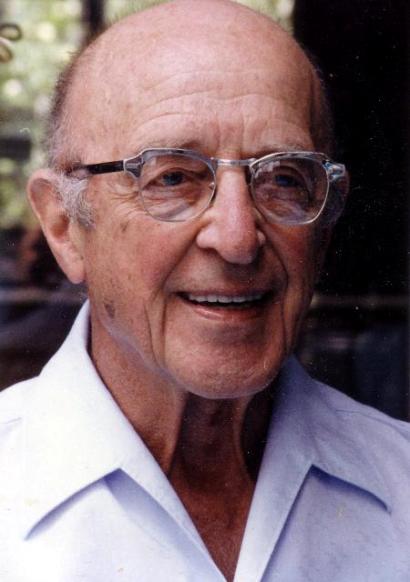 Триада Роджерса
С. Rogers, указывает на необходимые условия успешного психотерапевтического процесса, cреди них он называет 3 условия, относящиеся к личности психотерапевта: 
1. Конгруэнтность. Роджерс полагал, что конгруэнтность – самая важная составляющая помогающих отношений. Конгруэнтность – это соответствие между тем, что человек чувствует внутри себя, и тем, что он сообщает вовне.
2. Позитивное отношение и безоценочность. Это значит, что консультант не должен осуждать или оценивать действия или сообщения клиента; любое поведение рассматривается как нейтральное, и считается, что любой человек изначально достоин уважения.
3. Эмпатия. Процесс, когда консультант пытается, встав на позицию клиента, понять его мысли и чувства, стоящие за поведением. То есть эмпатия – это способность посмотреть на происходящее глазами клиента и понять, что́ он чувствует.
37
Принципы консультирования:
Доброжелательное и безоценочное отношение к клиенту
 Разграничение профессиональных и личных отношений
 Включенность клиента в процесс консультирования
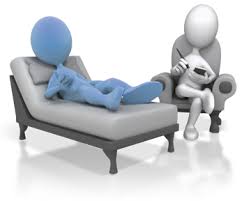 Спасибо за внимание!